Vyhledávání a hodnocení výukových aplikací
Pavla Kovářová

Laboratoř vzdělávacích technologií
Podzim 2017
Mobilní aplikace
SW pro mobilní zařízení, hl. smartphony a tablety
Využití funkcí OS
Vývoj obvykle 3. strana => kontrola podmínek v obchodě OS => nabídka uživatelům
Mobile application management (MAM) + Bring your own device (BYOD)
T-graf
Skupiny po 4
Pro (výhody) X proti (limity, nevýhody) využití mobilních aplikací ve výuce – písemně 
Přes libovolný názor snaha argumentů na obou stranách
Skupiny na poloviny – každá jedno stanovisko, diskuze 5 min. + možnost dopisovat argumenty
Obrácení rolí
Proč výukové mobilní aplikace?
Motivace studentů
Pomůcka pro lektora (ne náhrada) – lektor = facilitátor => aktivní učení
Možnost personalizace učení
Široká nabídka + stále roste, např. 7/2017 vzdělávací aplikace 3. nejrozšířenější v nabídce aplikací pro Apple (8,47 %)
Vyhodnocení aktivity v reálném čase (přehled o „třídě“) + záznamy pro pozdější zpracování
Multimédia, ne tak těžké jako učebnice
Ekologie – šetření papíru (tisk pracovních listů apod.)
Speciální nástroje pro studenty s poruchami učení
Desatero výhod
Dostupné 24/7/365 (nejen při výuce)
Interaktivita
Prezentace výsledků (motivace pro studenta, příprava pro učitele)
Efektivní vyplnění volného času
Zvyšování digitální gramotnosti
Učení sdílením (vazba na SNS)
Variace typů (text, video, audiopříběhy, testy…)
Zábava a informálnost
Podpora návyků lepšího životního stylu (např. lifelogging, self measurement)
Systematické učení
Limity výukových aplikací
Nutnost technického vybavení => částečně řešitelné BYOD
Obvykle nutné připojení k internetu
Digitální propast (primární, sekundární) – student i lektor
Těžká kontrola aktivity studenta (multitasking)
Soukromí a potřeba zabezpečení + rozbitnost zařízení
Kompatibilita (OS)
Některé aplikace drahé, zdarma často s reklamou
Šířka nabídky
Aplikace určené pro:
Aplikace pro organizaci výuky, např. iTunes U, Google Classroom
Primárně jiný účel než vzdělávání, např. hidden object game pro učení slovíček
Aplikace jako platforma s nutností vytvořit obsah, např. Kahoot! (i cloudová úložiště a publikační platformy, např. YouTube)
Aplikace s konkrétním obsahem určeným pro výuku tématu
Klíčové plánování + účel aplikace – viz např. Remix of "One to World iPads using Bloom's and SAMR"
Příprava: analýza vzdělávacích potřeb
Vyzkoušejte: 
2 skupiny, 
Cíl: najít lekci/materiál pro mobilní vzdělávání,
Pros&cons postupu,
Výsledek hledání
Definování lekce
Nastavení výukových cílů, vč. vazby na ŠVP apod.
Formování obsahu
Výukové metody (aktivní, kooperativní… učení), příp. rámce (EUR)
Dostupné materiální vybavení, vč. technologií
Hledání výukových materiálů (ne aplikací)
Metodiky lekcí: Metodika.knihovna.cz, Databanka vzdělávacích knihovnických programů, Nápady IVU, Průřezová témata a čtenářství, Čtenářské kluby: lekce, Metodické opory k lekcím informačního vzdělávání, Manuscriptorium: přípravy pro výuku, MediaSmarts…
Dílčí materiály: využití portál RVP, Dumy.cz a jeho evropská obdoba LRE for schools, dále DataKabinet, Veškole.cz a Virtuální knihovna pro učitele…, příp. publikační platformy pro OER (YouTube, Slideshare…)
Tvorba výukových materiálů
Kdy se který postup hodí?
Vyzkoušejte: 
4 skupiny, 
Co a jak hledáte,
Pros&cons postupu,
Výsledek hledání
Hledání výukových aplikací
Doporučení uživatelů: 
Blogy, články…, „best apps reading“
Zdlouhavé, ale zkušenosti s využitím (nejen popis)
Procházení žebříčků/kategorií v obchodě (kategorie vzdělávání)
Hledání funkce: vyhledávač/vyhledávací pole v obchodě (anotace)
Katalogy aplikací: Applikace (příp. jiné katalogy neomezené na vzdělávání), App Recommendations for Mobile Devices, Apps4Edu, EduAppCenter, AppoLearning
Příklady výukových aplikací pro knihovny
Informační gramotnost (AJ) - Research Plus™
15 Of The Best Educational Apps For Improved Reading Comprehension (AJ)
České tematicky související s knihovnami:
Booxy – seznamy knih, hodnocení, diskuze… česky
Ptejte se knihovny
Kramerius - digitální knihovna
SMARTkatalog (Clavius)
Knihovna (Městská knihovna v Praze)
Úkol
Individuálně
Najděte libovolnou aplikaci pro využití ve výuce v tématu, které vás zajímá
Přemýšlejte
Jak byste uplatnili ve výuce
Proč jste ji zvolili
Jaká kritéria hodnocení byste zvažovali
Zapište do sdíleného dokumentu: https://goo.gl/YK9Esb
Hodnocení mobilních aplikací (obecně)
Zejména peníze, design a bezpečnost
Peníze: placená aplikace X nákupy v aplikaci
Kvalita aplikace:
Počet stažení
Hodnocení uživatelů (kvanti i kvalitativně)
Diskuze na webu (složitější hledání, lze využít webů pro učitele)
Vlastní hodnocení, vč. žádaných oprávnění
The App Map (Israelson)
Hodnocení výukových aplikací
Stejně jako jiné vzdělávací prvky nutné přizpůsobené cílové skupině, tématu, způsobu učení…
Kritéria pro dobrou aplikaci: aktivní, zapojující a smysluplné učení a sociální interakce
Jiná kritéria: 
Účel: Boomova taxonomie, SAMR model…
Design: přívětivost, snadné ovládání, bezpečnost, technická kvalita, cena…
Obsah a proces: spojení s kurikulem, personalizace, zpětná vazba, sebeřízení, sdílení…
Hodnocení z pohledu učitele
Jak mi (učiteli) pomůže? Neztíží práci?
Jak pomůže studentům?
Pro koho je vhodná (věk, různé učební styly)?
Umožňuje dělat něco, co dřív nešlo?
Jak s uživatelskými účty?
Lze zasílat učiteli data o studentovi?
Jak moc pokynů je nutné k vysvětlení práce s aplikací?
Je vhodná pro všechny, nebo jen část studentů?
Dává dost pozitivních reakcí k udržení motivace?
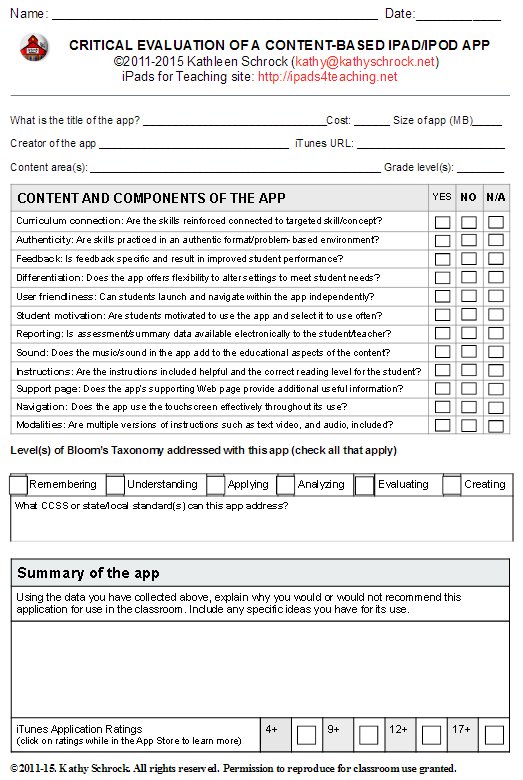 Úkol
Dvojice – 1 výuková aplikace
Každý jiný rámec hodnocení
Vyzkoušejte aplikaci a zhodnoťte za sebe
Srovnejte (matice/hodnocení)
V čem shoda?
V čem rozdíly?
Technické parametry (syntéza 13 modelů)
Didaktické parametry
Úkol
Zhodnoťte vaši aplikaci ve sdíleném dokumentu https://goo.gl/YK9Esb 
Využijte popsané struktury
Hledat alternativu?
Jak pracovat s hodnotícími nástroji?
Nelze dělit aplikace na dobré a špatné => individuální
Klíčové stanovit nepřijatelné parametry + důležitost ostatních
Nástroje spíše vodítka k seznamu parametrů a úrovní hodnocení
Závěrečné shrnutí
Identifikujte výukové cíle => vyhledávání v katalozích aplikací, žebříčcích a top seznamech
Vyberte ideálně 5-10 k prvnímu zhodnocení
Vyberte standardy (kvality, bezpečnosti, témat a jejich úrovní) pro srovnání s aplikací
Identifikujte limity a základní charakteristiky (hodnotící matice), nezapomínejte na cílovou skupinu
Vyberte si aplikaci na základě obou typů hodnocení + sdílejte výsledky
Identifikujte jedinečné výukové potřeby studentů s omezeními a ideálně připravte pretest a posttest pro zhodnocení dopadu aplikace
Připravte si zařízení pro aplikaci do výuky, vyzkoušejte si vše
kovarova@phil.muni.cz
Další tipy k tématu viz kniha Tablet ve školní praxí.
Děkuji za pozornost
Další zdroje
Role of Smartphone Applications in Education. CygnisMedia [online]. 2014 [cit. 2016-11-01]. Dostupné z: http://www.cygnismedia.com/blog/smartphone-apps-in-education/
RONAN, Amanda. The Pros and Cons of Technology in the Classroom. Edudemic [online]. 2016 [cit. 2016-11-01]. Dostupné z: http://www.edudemic.com/education-technology-pros-cons/
HIRSH-PASEK, K., J. M. ZOSH, R. M. GOLINKOFF, J. H. GRAY, M. B. ROBB a J. KAUFMAN. Putting Education in "Educational" Apps: Lessons From the Science of Learning. Psychological Science in the Public Interest [online]. 2015, 16(1), 3-34 [cit. 2016-11-01]. DOI: 10.1177/1529100615569721. ISSN 1529-1006. Dostupné z: http://psi.sagepub.com/lookup/doi/10.1177/1529100615569721
ISRAELSON, Madeleine Heins. The Reading Teacher. 2015, 69(3). DOI: 10.1002/trtr.1414. ISSN 00340561. Dostupné také z: http://doi.wiley.com/10.1002/trtr.1414
POWELL, S. Choosing iPad Apps With a Purpose: Aligning Skills and Standards. TEACHING Exceptional Children [online]. 2014, 47(1), 20-26 [cit. 2016-11-01]. DOI: 10.1177/0040059914542765. ISSN 0040-0599. Dostupné z: http://tcx.sagepub.com/lookup/doi/10.1177/0040059914542765